Answer Bot
Mission 8
Pre-Mission Preparation
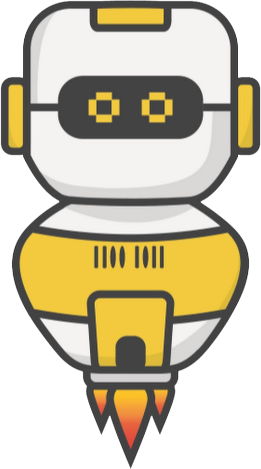 In the last mission, the person running the program had control over what happened. In real-life, sometimes values need to be random.
What are some examples of when you might need something random?
Mission 8: Answer Bot
In this project you will create a random answer generator.
Instead of selecting messages yourself, like in the previous project, you will have the computer decide for you!
→ Just press a button and let your Answer Bot decide :-)
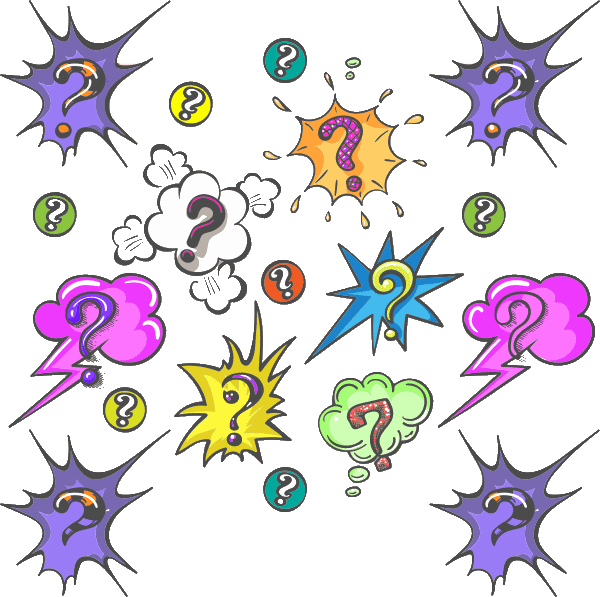 Objective #1: Display a number
Review displaying an integer from Mission 4 
Start this project by writing code that will:
Assign a variable an integer value
Display the variable
Mission Activity #1
DO THIS:
Start a new file named Answer_Bot
Import the codex module
Assign number the value 1
Use display.show() with number
Use CodeTrek if you need help 
This will cause an error – do you recognize the error before you run the code?
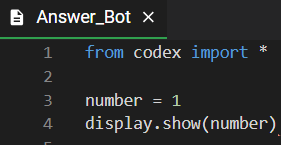 Objective #2: Fix it up
In Mission 4, you learned two ways to fix the error:
Convert (change) the integer to a string
str(number)
Use display.print(number)
Automatically converts the integer to a string
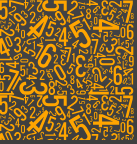 Mission Activity #2
DO THIS:
Change display.show(number) to display.print(number)
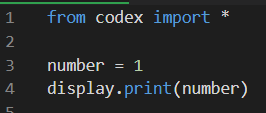 Objective #3: Randomize!
Python has a random module that has built-in functions 
Import the random module to access the functions
One of the built-in functions is randrange
The function call looks like this:
random.randrange(end_value)
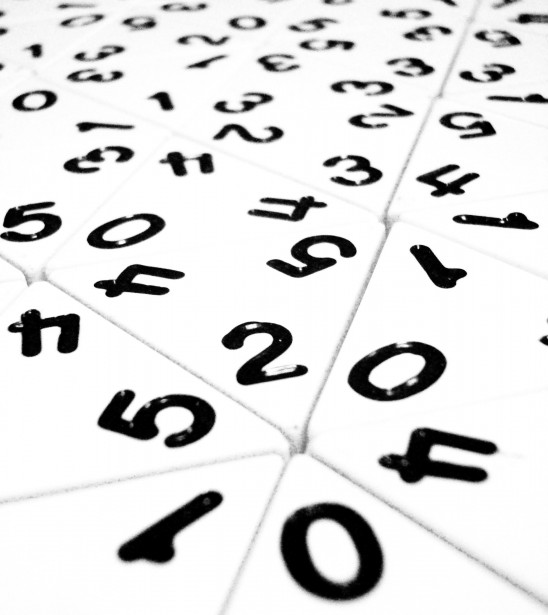 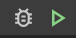 Objective #3: Randomize!
The randrange function returns a random integer between 0 and one less than the end value
Examples:
number = random.randrange(10)
Gives a random number from 0 to 9
number = random.randrange(5)
Gives a random number from 0 to 4
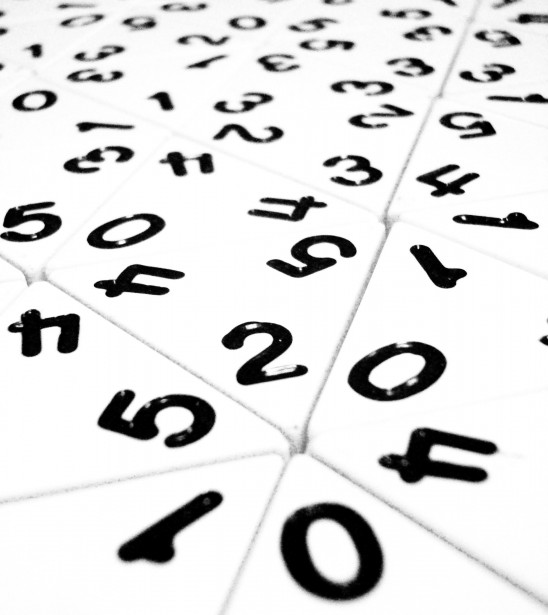 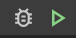 Objective #3: Randomize!
The randrange function generating a random integer between 0 and one less than the end value is really handy!
The list index starts at 0 and goes to one less than the number of items
If you have a list with 6 items, you can get a random index by using 

Or, avoid the magic number:
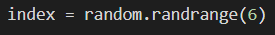 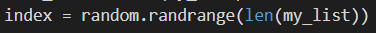 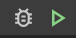 Objective #3: Randomize!
One more thing: You can make your print bigger!
display.print() has an argument for scale
display.print(number, scale=1)
scale=1 is the normal size
scale=2 makes the text bigger
scale=3 makes the text even bigger
If you make the scale too big, the text won’t fit on the screen
Instead it will look like weird shapes
If this happens, you know the scale is too big
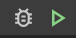 What number goes here?
Mission Activity #3
DO THIS:
Change the value of number to a random number between 0 and 9
Add a scale argument to the display.print() statement: start with scale=1
Run the code, then change the scale: scale=3
Run the code, then change the scale to a different number
Run the code several times. You should get a different random number each time. 
NOTE: Sometimes you may see the same number repeat, but that's all part of the randomness!
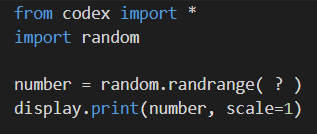 Objective #4: Mix things up
You can improve the code by using a CodeX button and a loop.
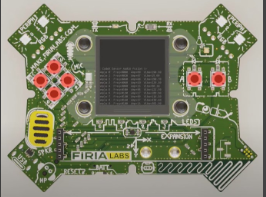 Mission Activity #4
DO THIS:
Go to your Mission Log and write down what you remember about CodeX buttons and loops
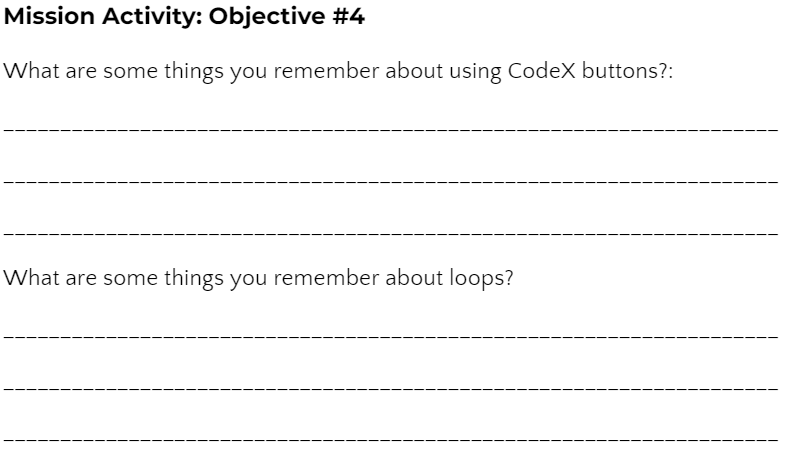 Objective #4: Mix things up
Running the program every time you want a random number isn’t very fun.
Modify your code to:
Use a loop
Get a random number every time BTN_A is pressed
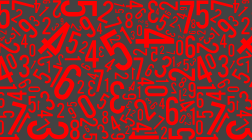 Mission Activity #4
Modify your code
DO THIS:
Add a while True: loop
Add code to check for a button press (BTN_A)
Run the code and press BTN_A several times
You should see a random number each time you press the button
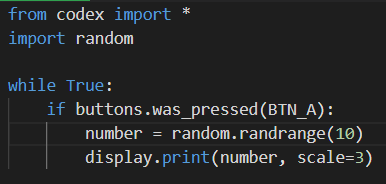 Add code for checking a button press
Objective #5: Robot opinion
Now that you can display a random number, can you display a random text from a list?
Time to give CodeX an opinion!
Think of a question you want CodeX to answer
Then display a random answer
This is a perfect place for a list
Use a random number for the index
Objective #5: Robot opinion
This is your Answer Bot, so you can choose the question you want it to answer
It could be
Favorite sports team
Best singer / band
Favorite food
Magic 8 Ball answers
Best subject in school
You decide!
Mission Activity #5
Put your own question and possible answers here
DO THIS:
Go to the Mission Log and plan your question and several possible answers
Modify the code by creating a list in your code with the possible answers
Assign a variable the number of items (len of list)
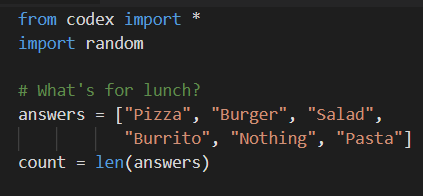 Mission Activity #5
DO THIS:
Modify the if statement to: 
Get a random number for the index
Assign a variable the value from the list
Display the list item variable (adjust the scale if needed)
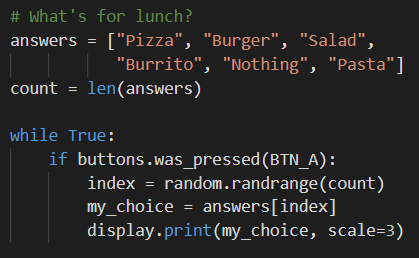 Get some answers
During this mission you have learned how to import another module and use it to get random integers that you can use with a list.
Answer 2 quiz questions about the Objectives 1-5
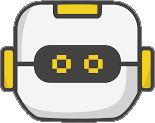 CODEX
QUIZ
Objective #6: Wait for answer
The CodeX module has a built-in list for colors - no need to create one.


You do not need to type this in your code
You can use this list to select a random color for the pixels. 
Let the pixels cycle through random colors while you wait for an answer!
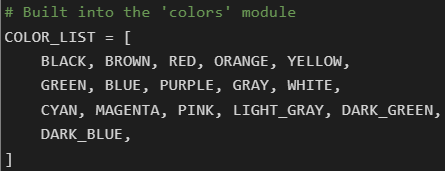 Objective #6: Wait for answer
Working with the built-in COLOR_LIST:
len(COLOR_LIST) will give you the number of items in the list
 
Use len(COLOR_LIST) to get a random number

Use the random number to get a color from the list

Use the color to turn on the pixels
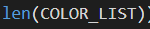 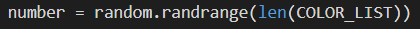 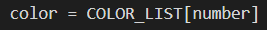 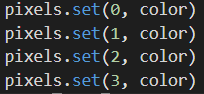 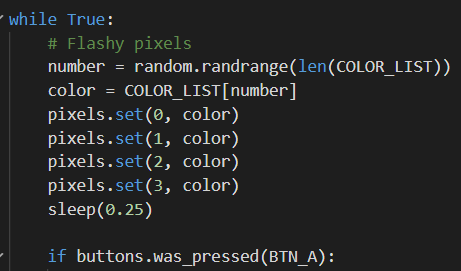 Mission Activity #6
Put it all together!
DO THIS:
Import sleep 
Get a number for a random pixel color
Use the number to get a color from the COLOR_LIST
Use the color to turn on all the pixels
Use a short sleep to make the pixels flash
Objective #7: Choices, choices
Four flashing pixels is … flashy! 
What about making the four pixels flash different colors instead of the same color?
You just have to assign a random color to each pixel
This could take a few lines of code, so…
There is a simpler way
Objective #7: Choices, choices
Another built-in random function
You already know about random.randrange()
Another built-in function is random.choice()
It will randomly pick an item from a list – 
No need to use a number or index variable
It looks like this:
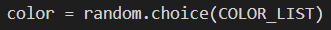 Objective #7: Choices, choices
Another built-in random function

You can use this command, one for each pixel:
Do you think you can use random.choice() for your answers list as well?
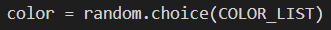 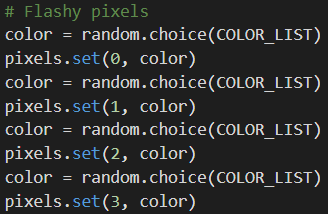 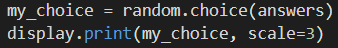 Mission Activity #7
DO THIS:
Delete the two lines of code that use random.randrange() 
One for color
One for answers
Delete the count variable (not needed anymore)
Modify the code for color and my_choice to use random.choice()
Get four random colors and use each one in a different pixel
Use the code snippets on the previous slide if you need help
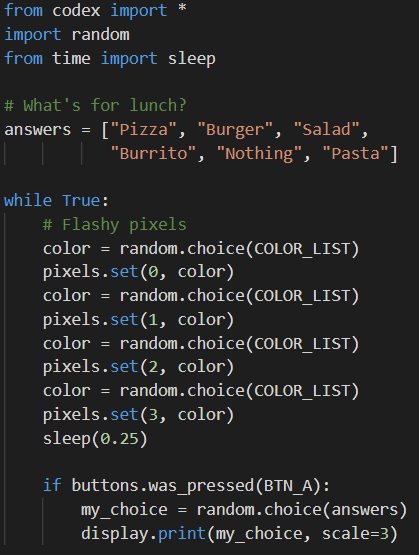 Mission Activity #7
DO THIS:
Does your code look similar to this?
Did you pass off your two goals?
Post-Mission Reflection
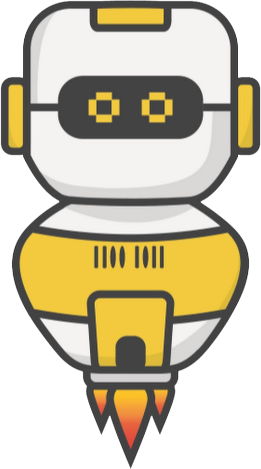 Read the “completed mission” message and click to complete the mission
Complete the Mission 8 Log
Clearing your CodeX
Go to FILE -- BROWSE FILES 
Select the “Clear” file and open it
Run the program to clear the CodeX